Агния Львовна Барто.
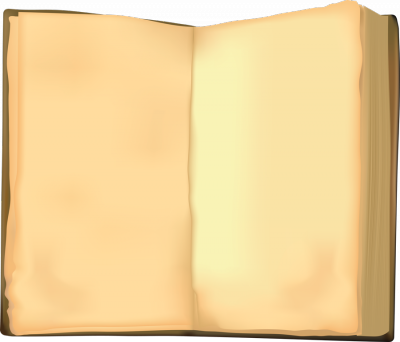 Самолёт
Самолёт построим сами,Понесёмся над лесами.Понесёмся над лесами,А потом вернёмся к маме.
.
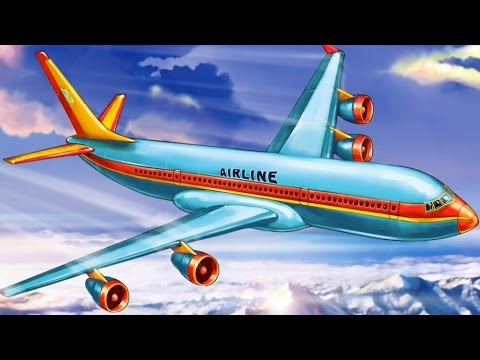 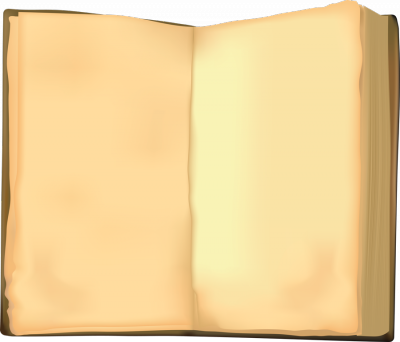 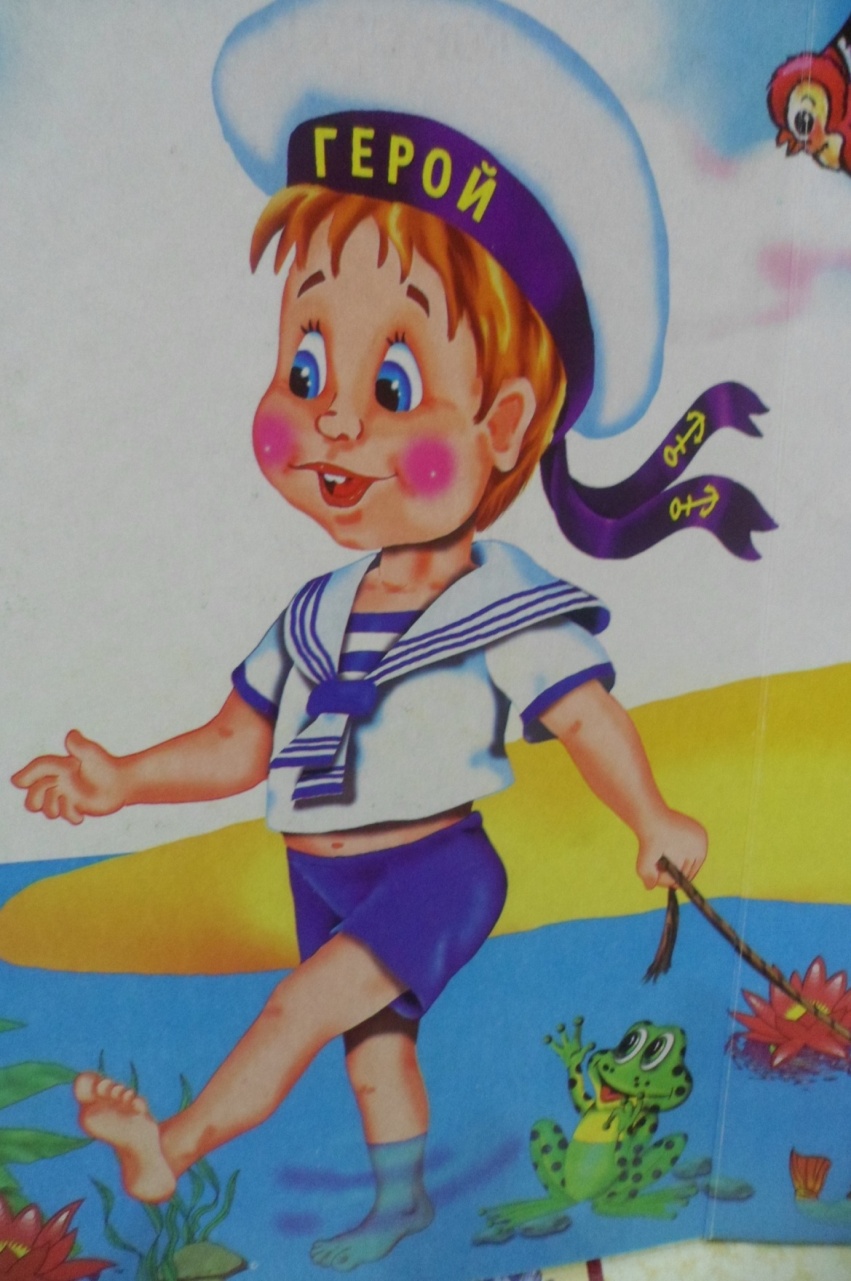 КОРАБЛИК

Матросская шапка,
Верёвка в руке,
Тяну я кораблик 
По быстрой реке.

И скачут лягушки
За мной по пятам
И просят меня:
- Прокати капитан!
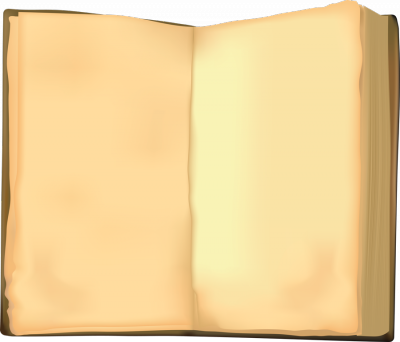 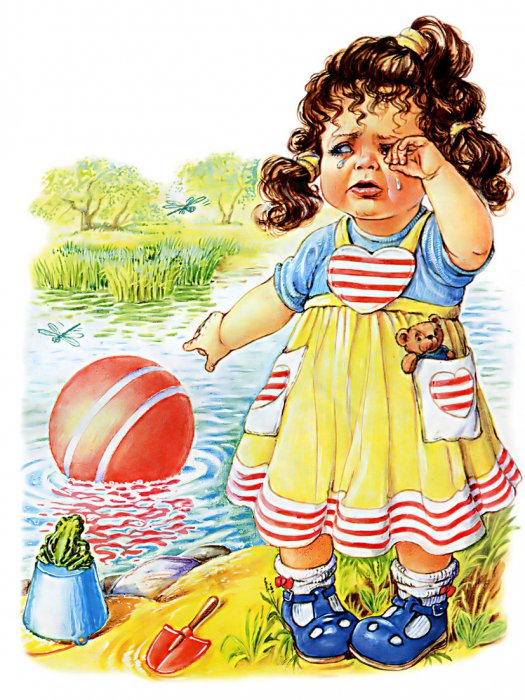 МЯЧИК

Наша Таня  громко плачет:
Уронила в речку мячик.
 -Тише, Танечка, не плачь:
Не утонет в речке мяч.
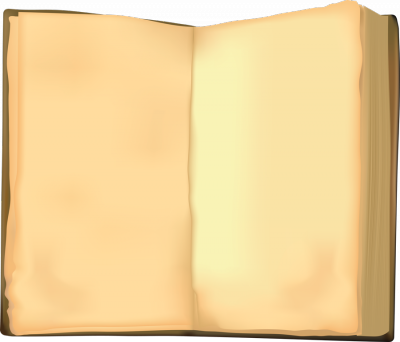 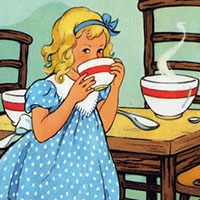 Помощница
У Танюши дел немало,У Танюши много дел:Утром брату помогала,—Он с утра конфеты ел.
Перед сном сказала маме:
-Вы меня разденьте сами.
Я устала, не могу, 
Я вам завтра помогу.
.
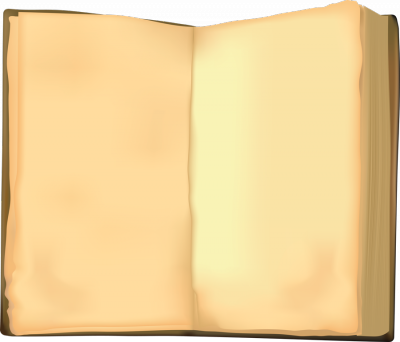 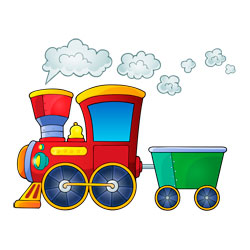 Я выросла.
 Мне теперь не до игрушек —Я учусь по букварю,Соберу свои игрушкиИ Сереже подарю.
Паровоз отдать Сереже?Он плохой, без колеса…И потом, мне нужно тожеПоиграть хоть полчаса!
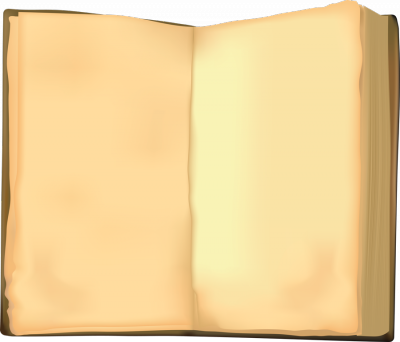 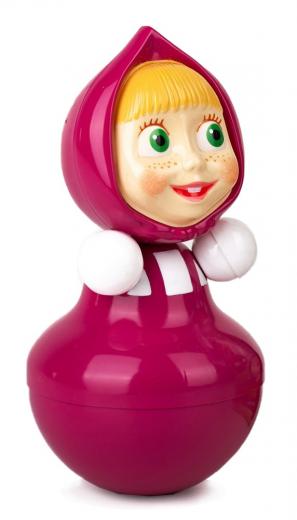 КУКЛА
Смастерил я грузовик Для сестры Катюшки. Подняла Катюшка крик: — Разве это грузовик? Три пустых катушки. Смастерил я ей коня, Пусть берет, не жалко! Катя смотрит на меня, Не желает брать коня: — Это просто палка! Я свернул два лоскута. — Ах,— сказала Катя,— Ах, какая красота: Кукла в пестром платье!
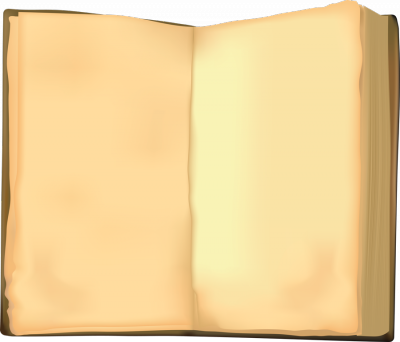 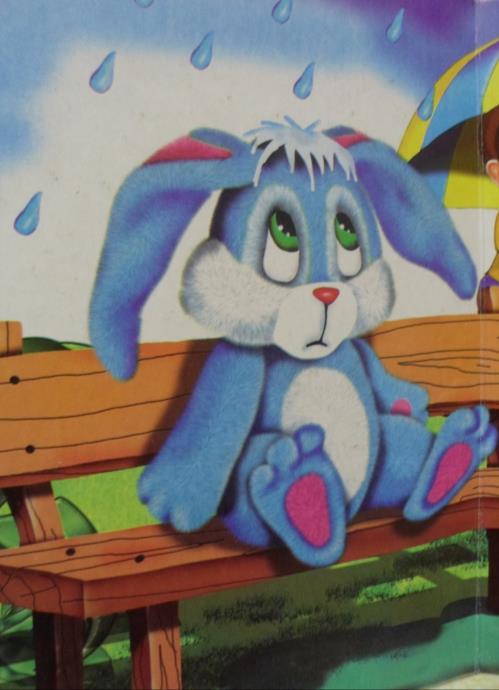 ЗАЙКА

Зайку бросила хозяйка,
Под дождём остался зайка.
Со скамейки слезть не мог,
Весь до ниточки промок.
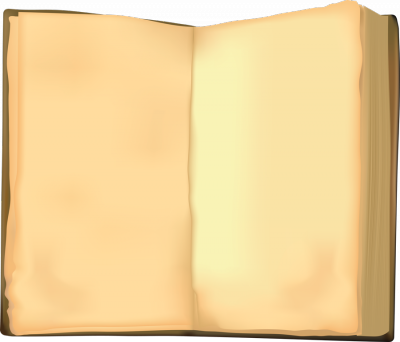 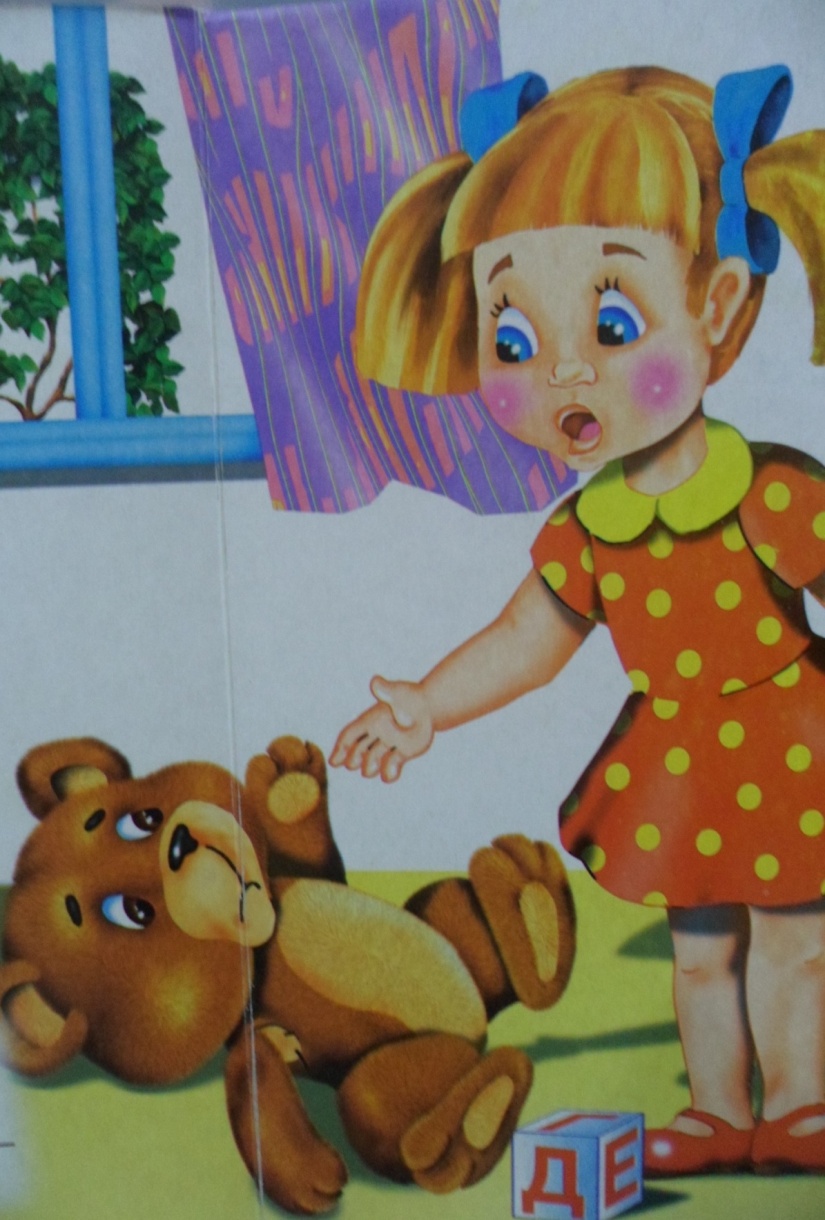 МИШКА

Уронили мишку на пол,
Оторвали мишке лапу.
Все равно его не брошу – 
Потому что он хороший.
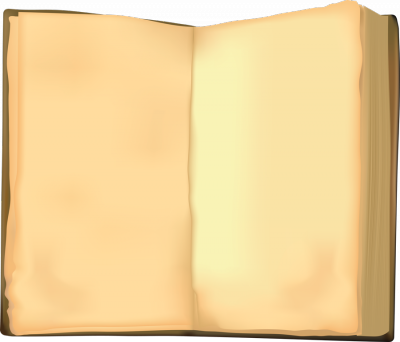 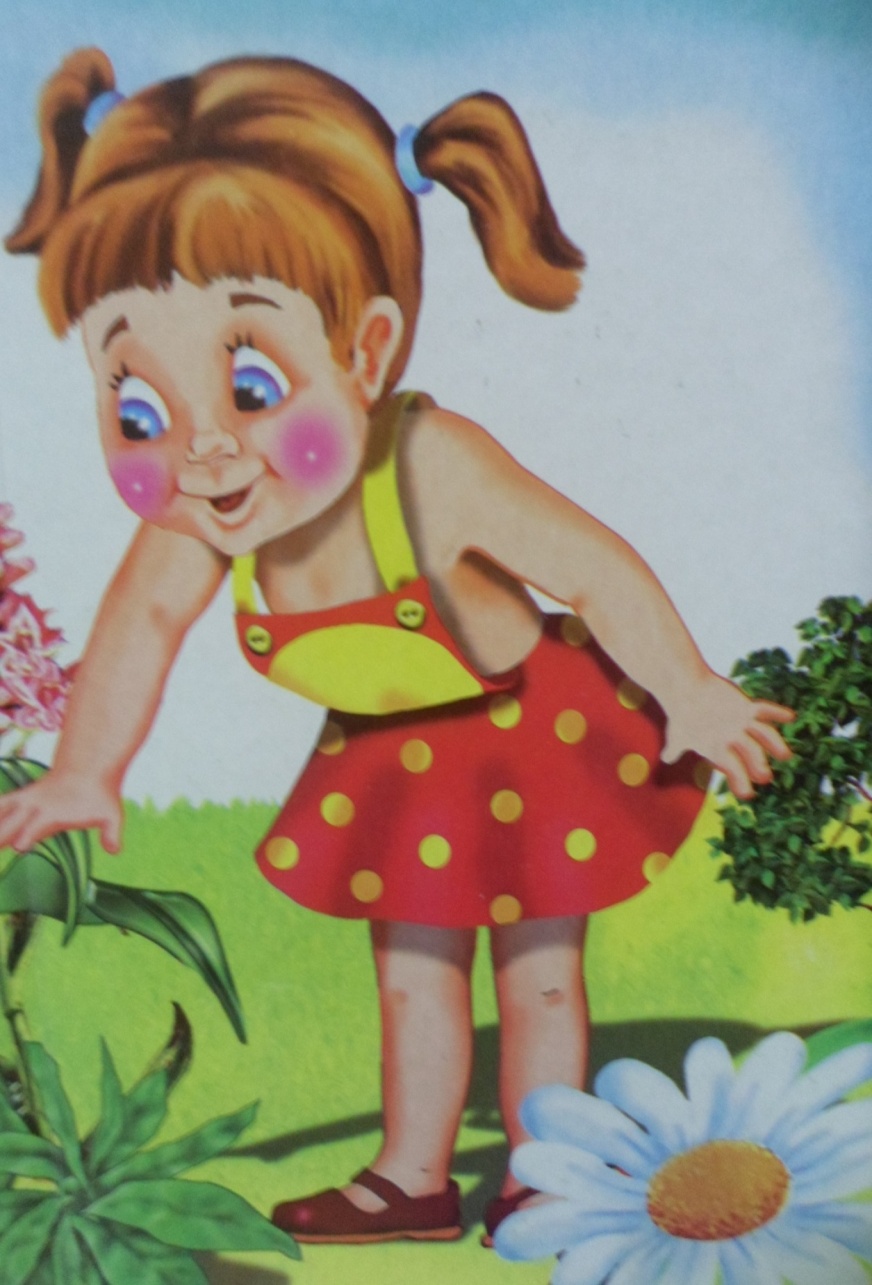 КОЗЛЁНОК

У меня живёт козлёнок,
Я сама его пасу.
Я козлёнка в сад зелёный
Рано утром отнесу
Он заблудится в саду –
Я в траве его найду.
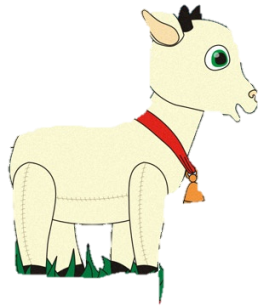 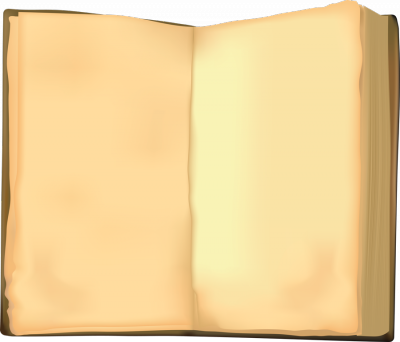 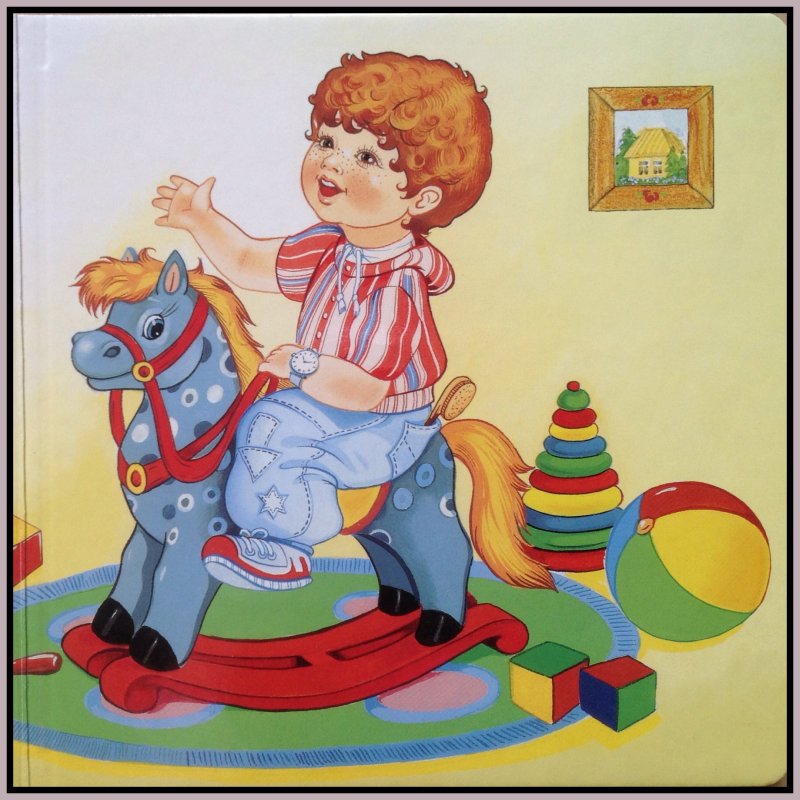 ЛОШАДКА
Я люблю свою лошадку
Причешу ей шерстку гладко
Гребешком приглажу хвостик
И верхом поеду в гости
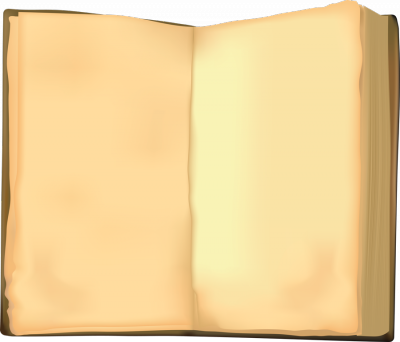 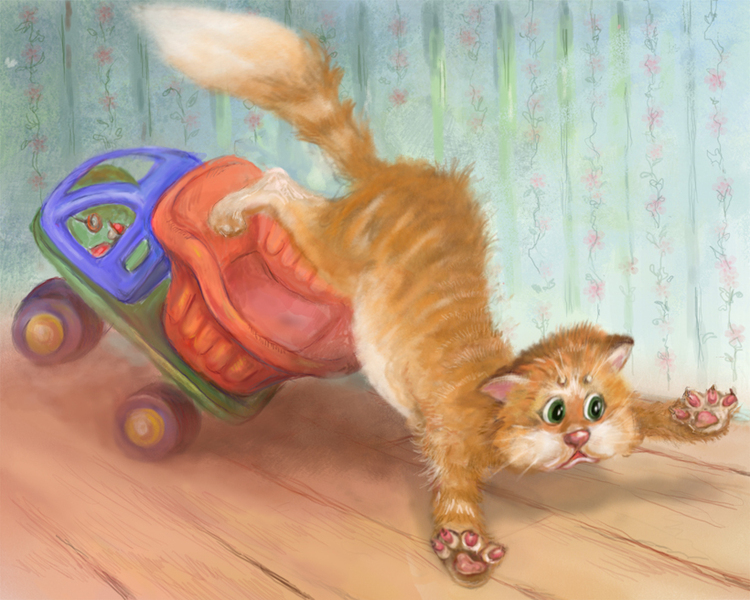 ГРУЗОВИК

Нет, напрасно мы решили,
Прокатить кота в машине:
Кто кататься не привык – 
Опрокинул грузовик.